Тема 1.8   Системы смазки ГТД.
2 Занятие
1.	Понятие о циркуляционном и абсолютном расходах масла .
2.	Назначение, конструкция и работа:
а) маслонасосов;
б) маслофильтров; 
в) воздухоотделителей;
г) центробежных суфлеров;
д) ТСС
Для надежного охлаждения и смазки трущихся поверхностей двигателей через двигатель должно прокачиваться определенное количество масла в единицу времени. Это количество масла называется циркуляционным расходом масла (прокачкой масла).
Абсолютном расходах масла – называется расход, при котором  масло без возвратно теряется во время  работе двигателя.
Насос предназначен для создания давления в системе и обеспечивает циркуляцию масла в системе. как правило используется  шестерёнчатый  насос который обладает , простой конструкцией, надежностью в работе, малыми габаритными размерами и массой, каждая секция насоса состоит из пары сцепляющихся между собой шестерен, имеющих одинаковое число зубьев.
Насос
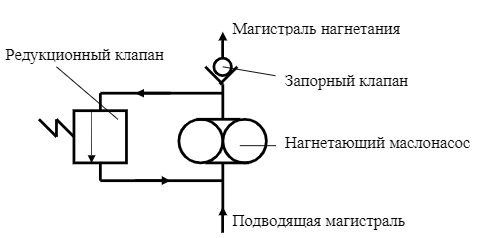 При вращении шестерен за счет освобождающегося объема при выходе зубьев из зацепления масло всасывается в полость А, откуда увлекается зубьями шестерен в полость нагнетания Б. При входе зубьев в зацепление масло выдавливается из впадин, вследствие чего происходит повышение давления. При выдавливании масла значительно нагружаются подшипники насоса.
А
Б
Давление зависит от вязкости масла, скорости вращения вала насоса, гидравлических сопротивлений системы и устанавливается так, чтобы обеспечить необходимый циркуляционный расход на всех режима работы двигателя и высота полета. Для этого шестерный насос имеет редукционный клапан, ограничивающий максимальное давление масла в линии нагнетания. Если оно станет больше заданного (что могло бы привести к переполнению двигателя маслом), то редукционный клапан открывается и перепускает излишнее количество масла в линию всасывания.
Масляные фильтры служат для очистки масла от механических примесей и твердых частиц. Механическими примесями являются продукты коксования и разложения масла, износа деталей и их коррозии
Различают масляные фильтры высокого давления, которые устанавливают в линии нагнетания масла после нагнетающей секции насоса, и масляные фильтры низкого давления, которые устанавливают, как правило, в линии откачки перед откачивающими секциями насоса.
Фильтр
Масленый насос прогоняет масло через фильтр, прежде чем оно попадет в двигатель. В начале неочищенная смазка проходит под давлением через фильтрующий элемент, в котором задерживаются механические примеси. (на рисунке показано как масло проходит через фильтро. элемент.)
Одной из возможных причин нарушения нормальной работы систе-мы смазки ГТД является насыщение масла воздухом и газами, проникаю-щими  в  масляные  полости  при  работе  двигателя.  Вспененное  масло снижает  производительность  нагнетающего  насоса  и  высотность  масло-системы, ухудшает охлаждение трущихся деталей и масла в радиаторе
воздухоотделитель
Центробежный воздухоотделитель обеспечивает  наиболее  полное удаление воздуха и газов из масла. Центробежный воздухоотделитель –приводной агрегат, крыльчатка которого приводится во вращение от ро-тора работающего двигателя через коробку приводов. Схема и принцип работы центробежного воздухоотделителя показаны на рис. 2.7.
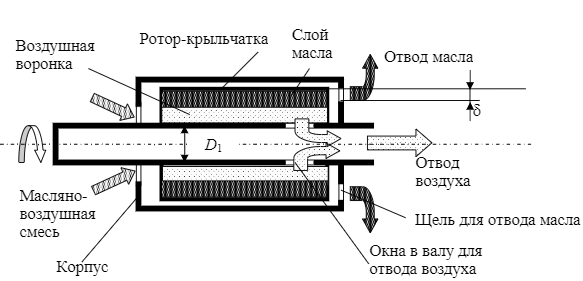 Принцип  действия  центробежного  воздухоотделителя основан  на том, что поступающая внутрь ротора маслогазовая эмульсия в поле дейст-вия центробежных сил разделяется на две фракции: более тяжелое масло отбрасывается центробежными силами к периферии и далее через щель и отводящий канал поступает в радиатор для охлаждения, а легкая фракция (воздух с небольшим содержанием паров масла) через полый вал отводят-ся в систему суфлирования.
Суфлеры предназначены для выпуска воздуха и газов из масляных полостей двигателя в атмосферу, для отделения от потока воздуха и газа частичек  масла  и  для  поддержания  заданного  избыточного  давления  в суфлируемых полостях.
Центробежных суфлеров
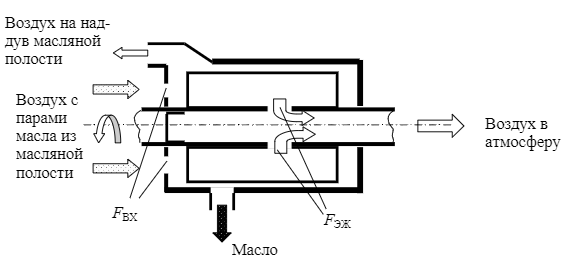 Конструктивно центробежный суфлер представляет собой вращающуюся с большой скоростью крыльчатку, расположенную в корпусе. При работе  двигателя  в  полость  крыльчатки  поступает  воздух,  содержащий небольшое количество паров и мелких капель масла. Под действием центробежных сил частички масла отбрасываются на стенку корпуса, откуда по специальным канавкам накопившееся масло сливается в картер двигателя. При этом уменьшаются безвозвратные потери масла. Воздух, очищенный от масла, через полый вал крыльчатки выводится в атмосферу
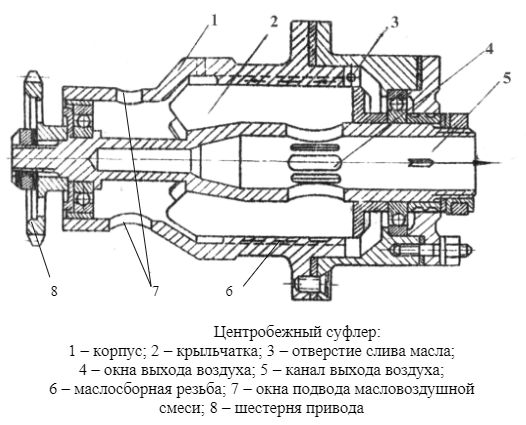 Для раннего обнаружения неисправностей двигателя и локализации места возникновения неисправности в откачивающих магистралях масло-системы  устанавливают  сигнализаторы  наличия  в  масле  металлической стружки. Простейшим  датчиком-сигнализатором  наличия  ферромагнитных включений является магнитная пробка. Стружка улавливается магнитом, установленным  в  пробке.  Периодический  осмотр  магнитных  пробок  и оценка количества осевшей стружки дают представление об интенсивно-сти износа трущихся пар, а химический анализ стружки позволяет опреде-лить разрушающуюся деталь и причины повышенного износа.Для вывода информации в кабину экипажа магнитная пробка ком-плектуется электроконтактами, которые замыкаются при оседании на нее определенного количества стружки. Для немагнитной, но токопроводящей стружки используют щелевые накопительные  сигнализаторы,  в  которых  электроконтакты  замыкаются при попадании определенного количества стружки в щели между пласти-нами
Стружка сигнализатор
http://kursak.net/lekciya-11-maslosistema-gtd/
https://slide-share.ru/sistema-smazki-suflirovaniyaneobkhodimost-nalichiya-sistemi-smazkismazka-247342
Написать конструкцию магнитной пробки с рисунком. (искать в книжки )
Для дополнительного ознакомления